Red de Estaciones Meteorológicas Automatizadas del Estado de Sonora
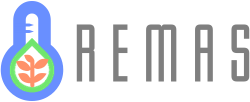 Novedades y condiciones meteorológicas
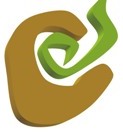 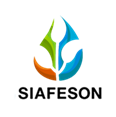 SIAFESON
CESAVESON
Conozcamos las novedades de nuestro sitio web REMAS
El apartado de Contingencia fue creado para la zona agrícola de Caborca
Nuevo apartado de Contingencia en la sección Productos.
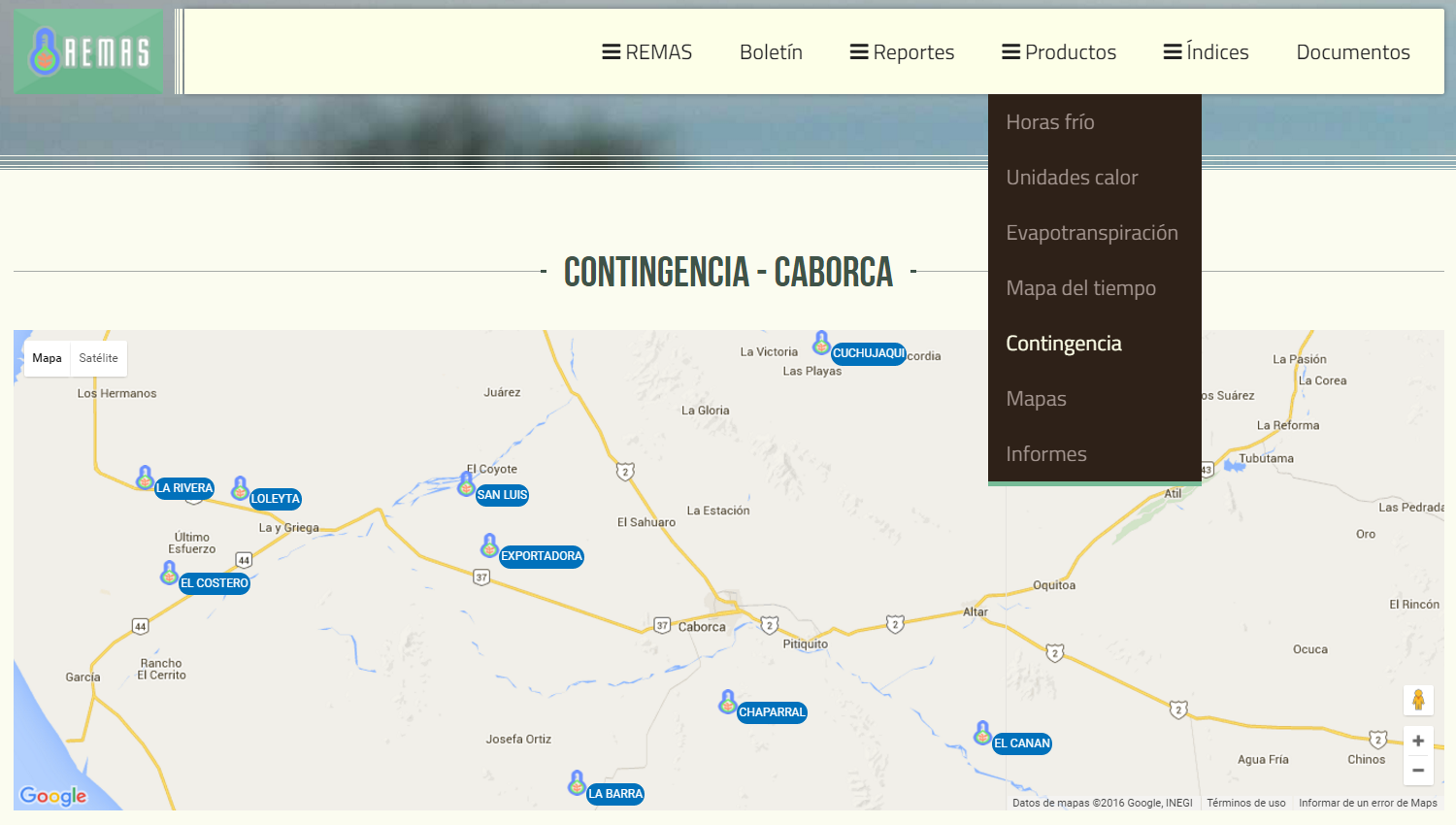 Nuevo apartado de Contingencia en la sección Productos.
Al dar clic sobre alguna estación se despliega una tabla que muestra la dirección de los vientos por día para cada hora.
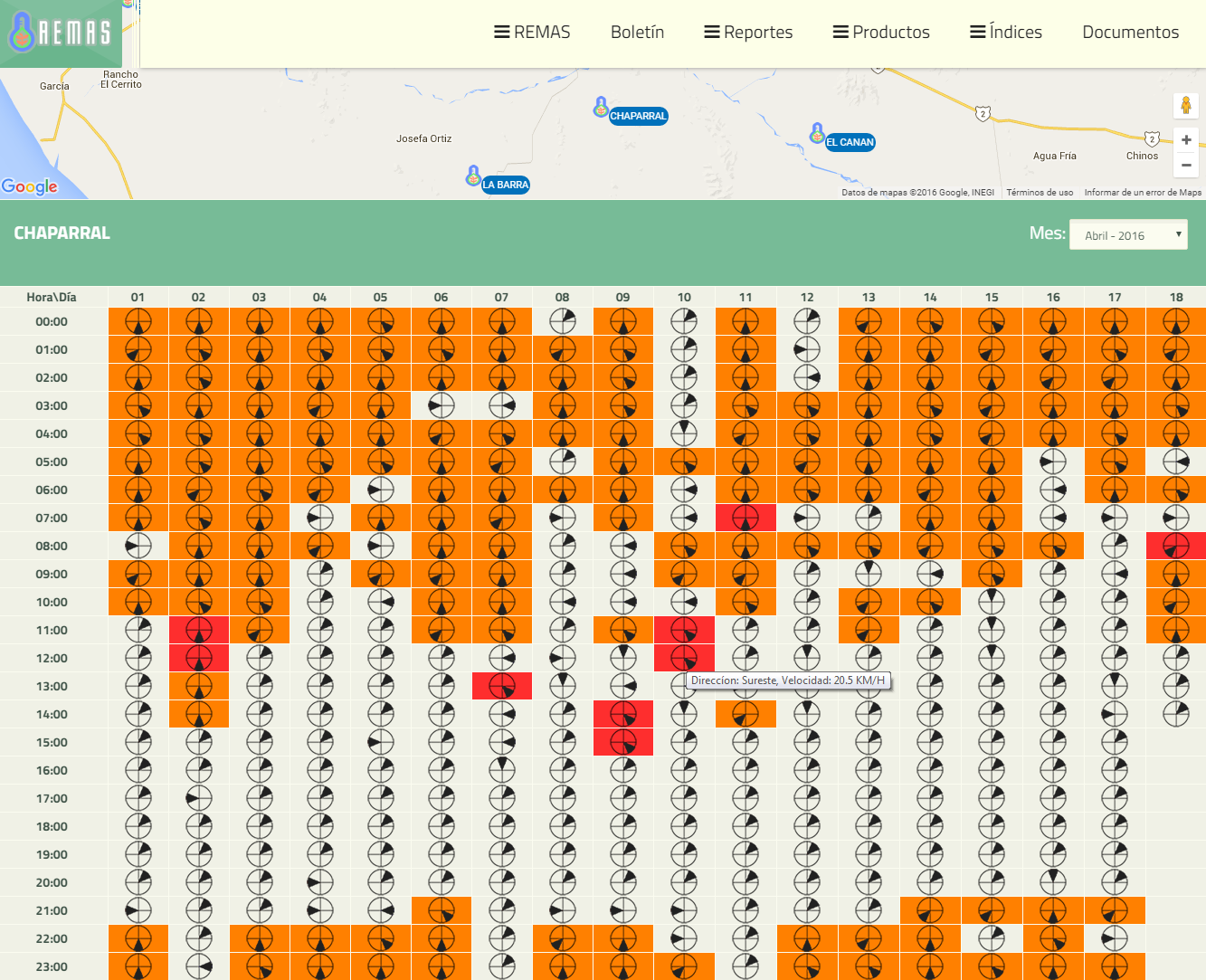 Las casillas en color naranja y rojo señalan que él viento se dirige a Caborca.
Las casillas en color rojo indican la presencia de vientos con velocidad de 10 km/h o mayor y que la literatura dice que hay arrastre de partículas.
Al posicionar el cursor sobre alguno de los círculos de las casillas se mostrará la dirección y la velocidad del viento.
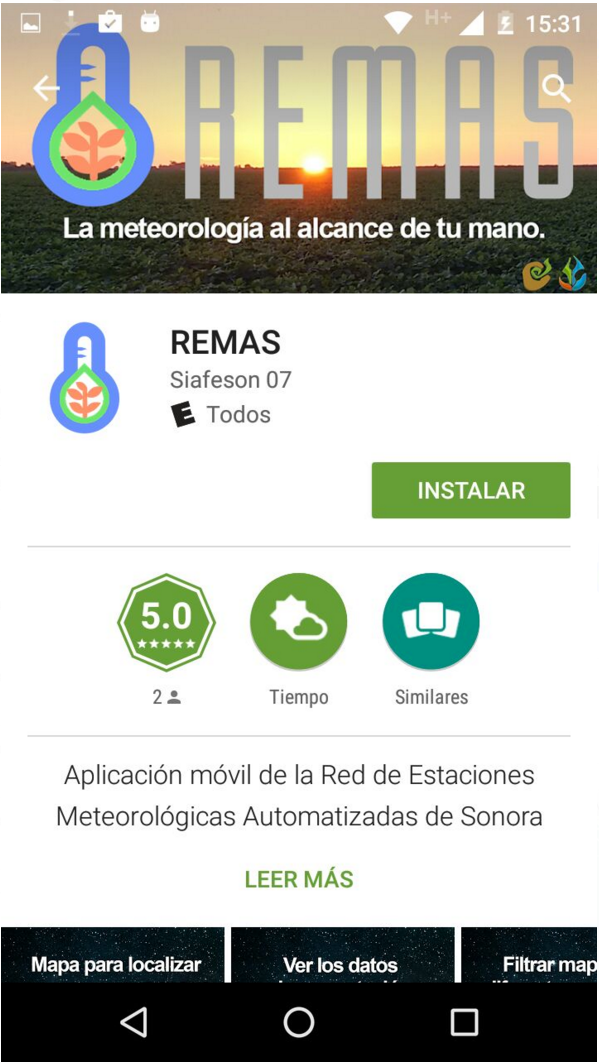 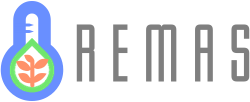 Aplicación
Ya disponible para descarga gratuita en Play Store.
Encontraremos la aplicación con el nombre de remas
Requisitos:
Sistema Android
GPS activo
Internet
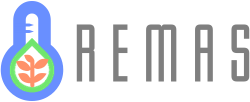 Aplicación
Ayuda para entender los símbolos
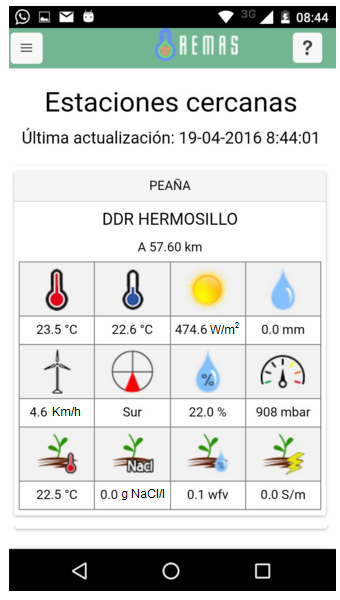 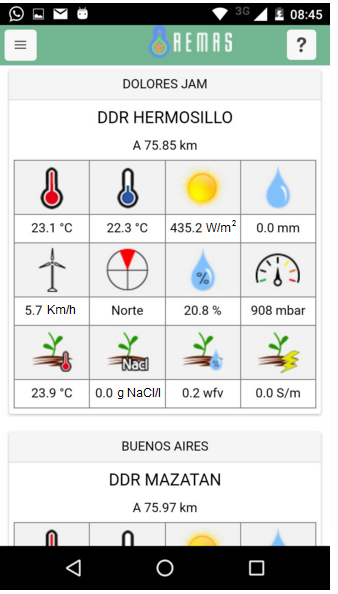 Nos muestra los registros más recientes, así como las distancias de las estaciones más cercanas según nuestra ubicación.
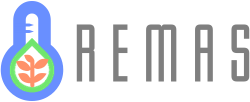 Aplicación
Significado de los símbolos
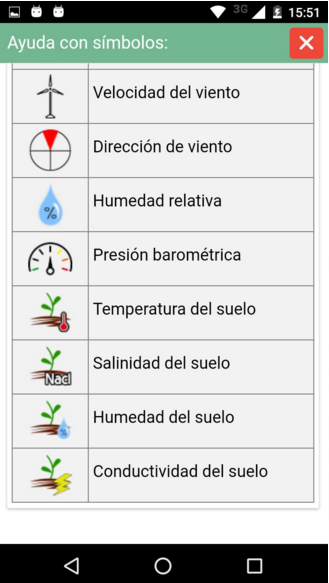 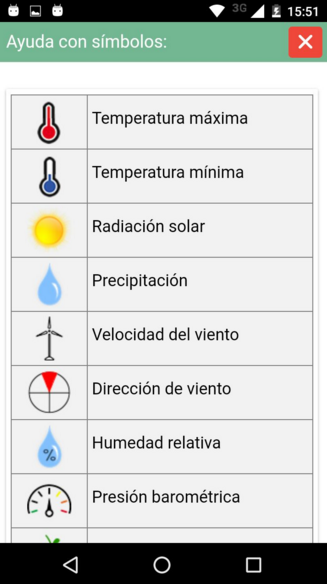 El suelo es un elemento importante en la agricultura y tenemos datos.
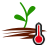 Temperatura de suelo en ° C, de -10° C a +65° C.
Salinidad de suelo en g NaCl/l. Es decir cuántos gramos de sal están disueltos en el agua que contiene el suelo.
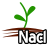 Humedad de suelo en wfv (water fraction volume). Los valores de humedad se interpretan como porcentajes, es decir que un valor de 0.13 corresponde a un 13% de humedad.
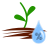 Conductividad de suelo en S/m (Siemen es una unidad de conductividad), de 0.01 a 1.5 S/m.
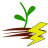 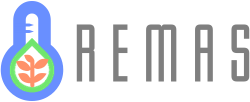 Aplicación
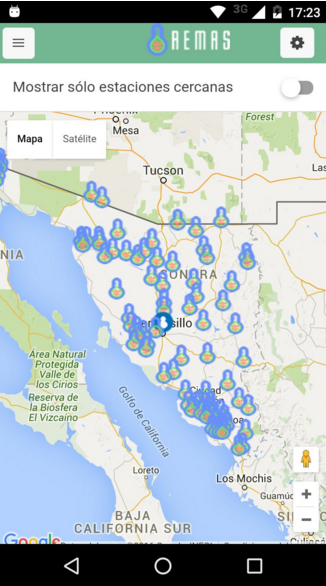 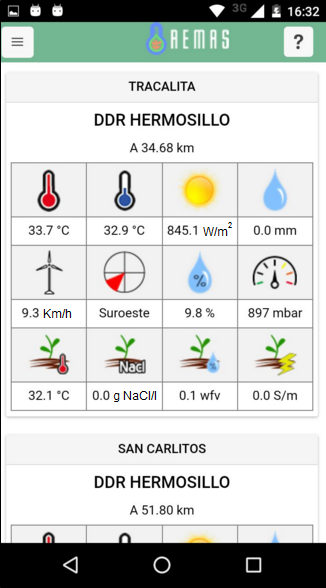 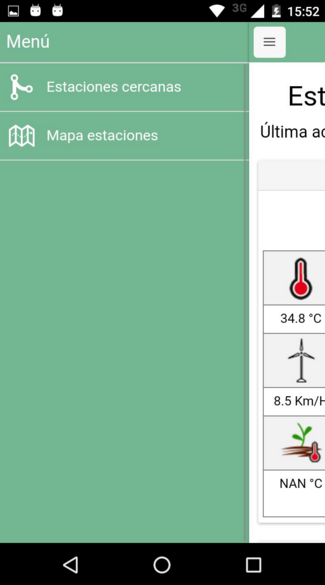 Menú
Muestra la ubicación y la ubicación de las estaciones (símbolos REMAS).
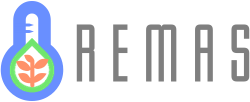 Aplicación
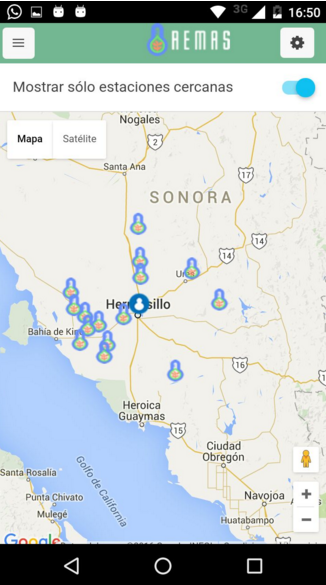 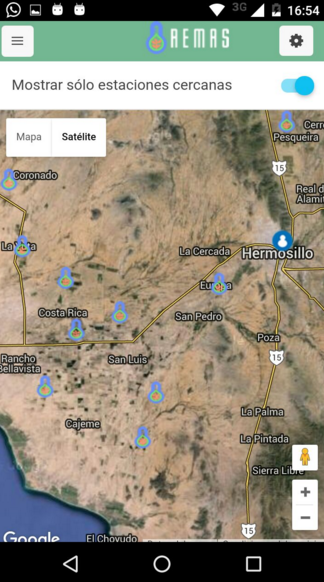 Tenemos la opción de visualizar únicamente las estaciones más cercanas.
Opción de ver imagen de satélite.
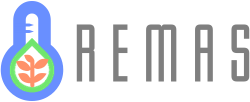 Aplicación
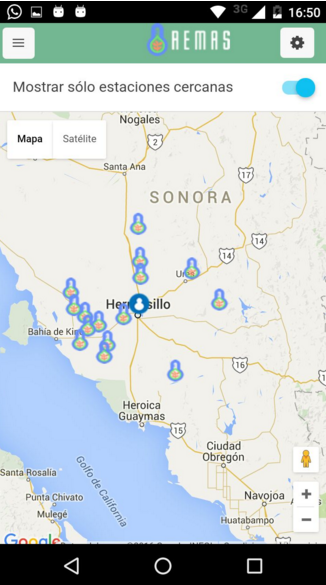 También podemos filtrar las estaciones en el mapa, ya sea por municipio, zona agrícola o DDR.
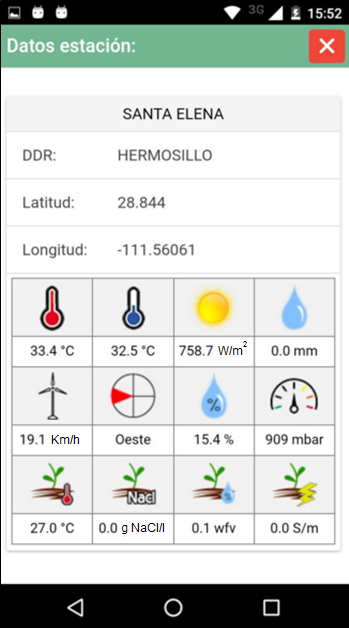 Al dar clic sobre cualquier estación del mapa se desplegará una ventana con los registros más recientes y las coordenadas.
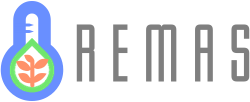 Filtros
Aplicación
Ejemplo de filtros por zona agrícola.
Imagen del mapa con filtro Valle del Yaqui.
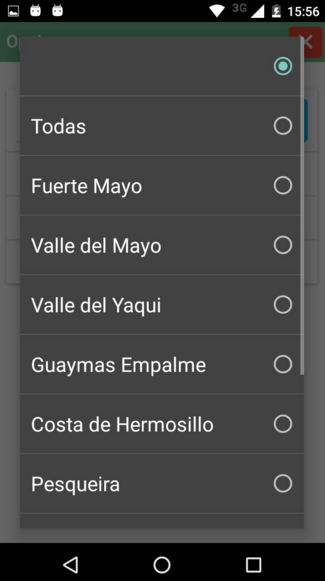 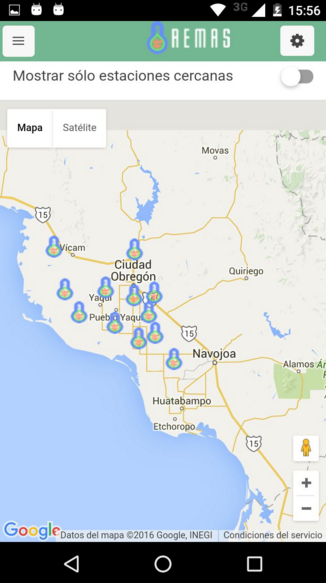 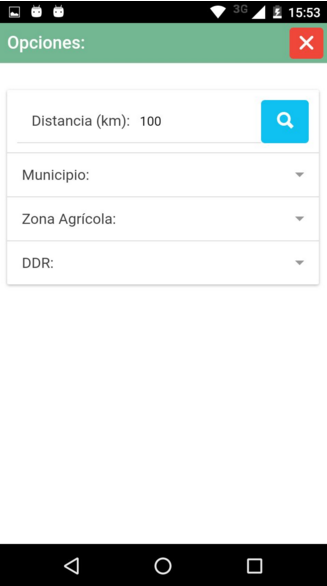 Al dar clic sobre las flechas de los diferentes filtros podremos elegir de la lista desplegable.
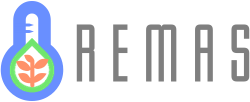 Aplicación
Sugerencias y comentarios son bienvenidos…

¿Qué más les gustaría ver en la aplicación?
El Niño
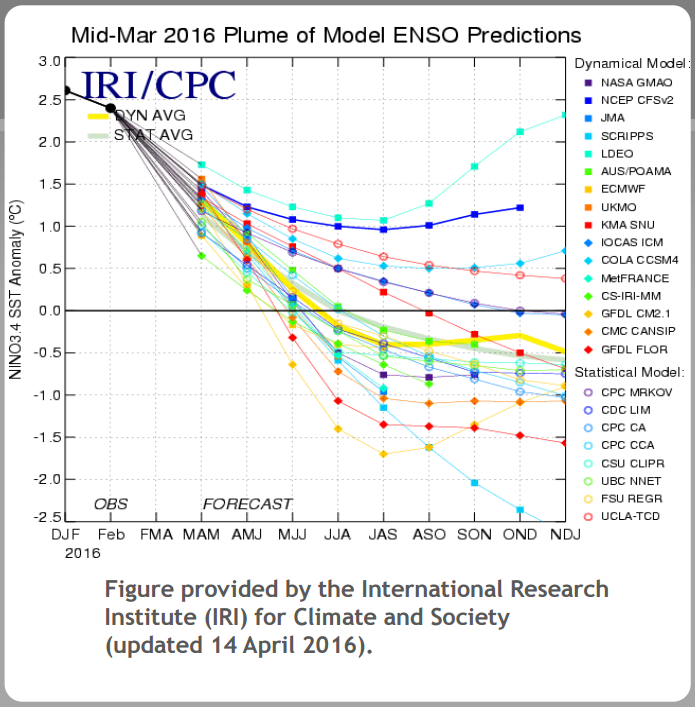 16 Modelo dinámicos

8   Modelos estadísticos
El Niño
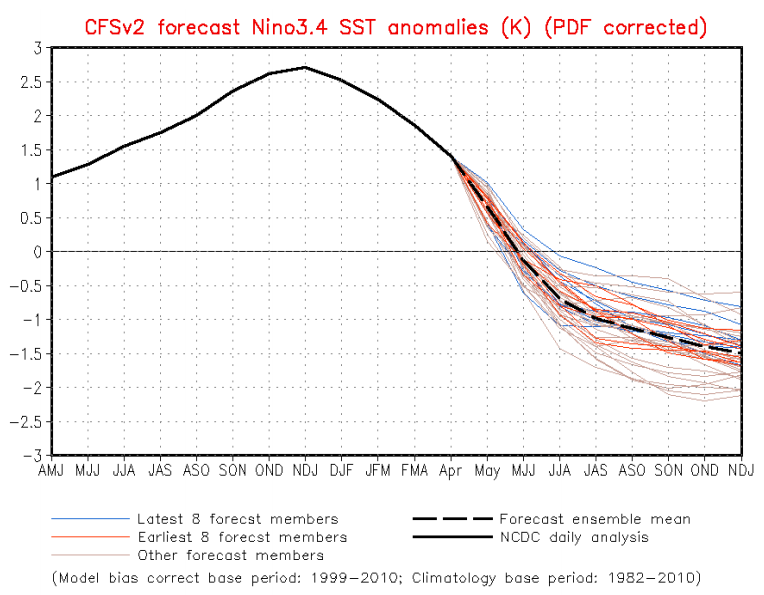 El Niño se está debilitando. Se prevé que llegue a una condición neutral a finales de primavera o a inicios de verano.
Además La Niña podría presentarse a finales de verano o a principios de otoño, lo que representaría sequías y lluvias moderadas en el norte del país.
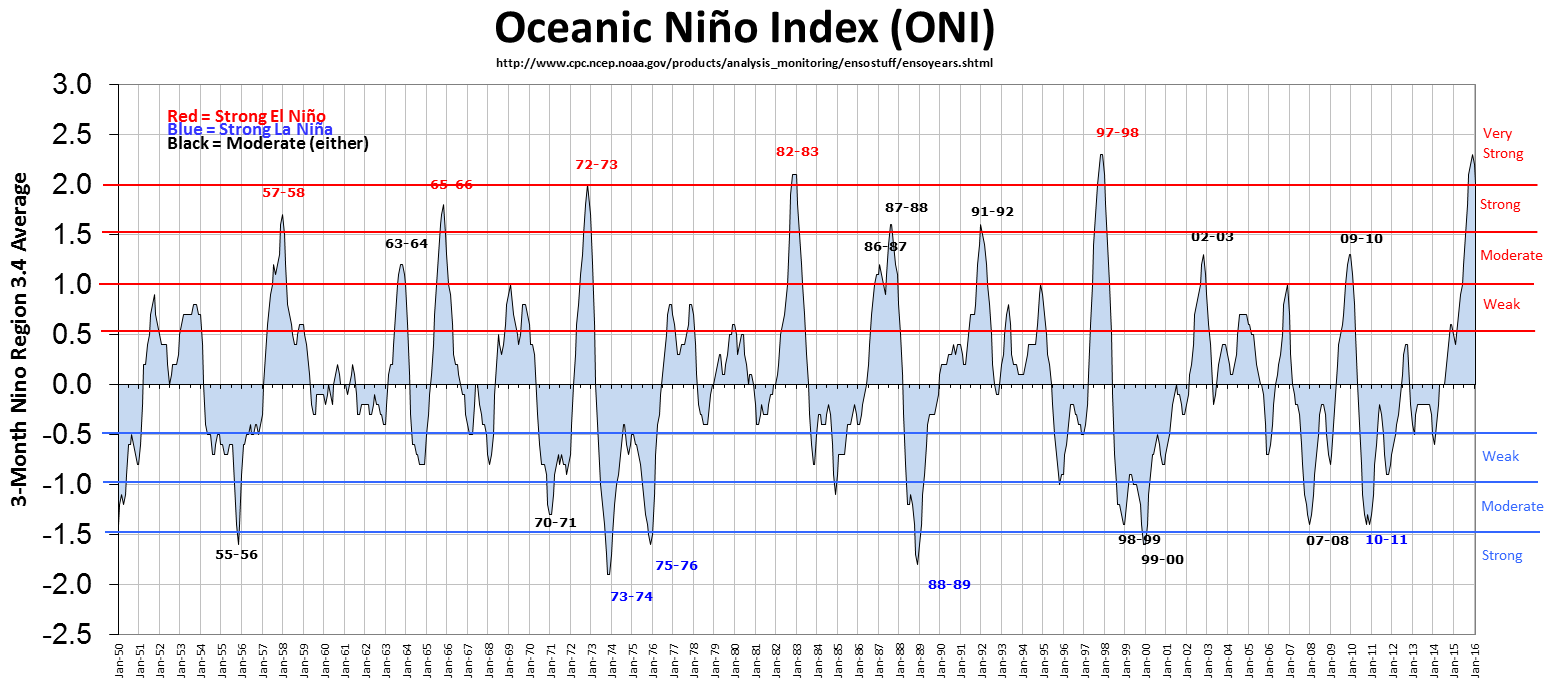 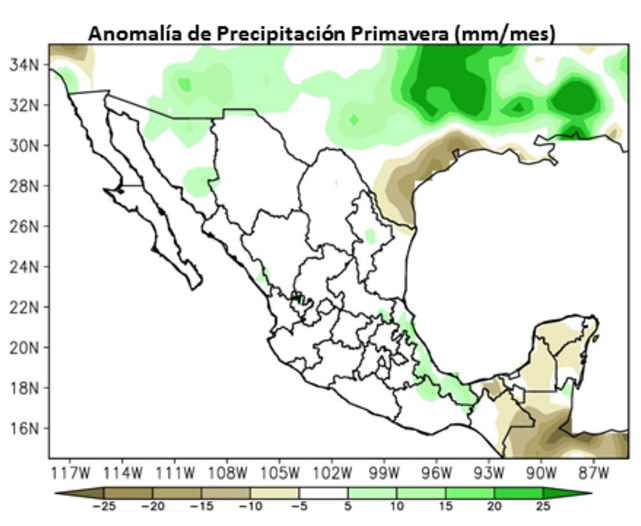 Con una condición débil del Niño durante la primavera
Perspectiva: Precipitación para el mes de abril
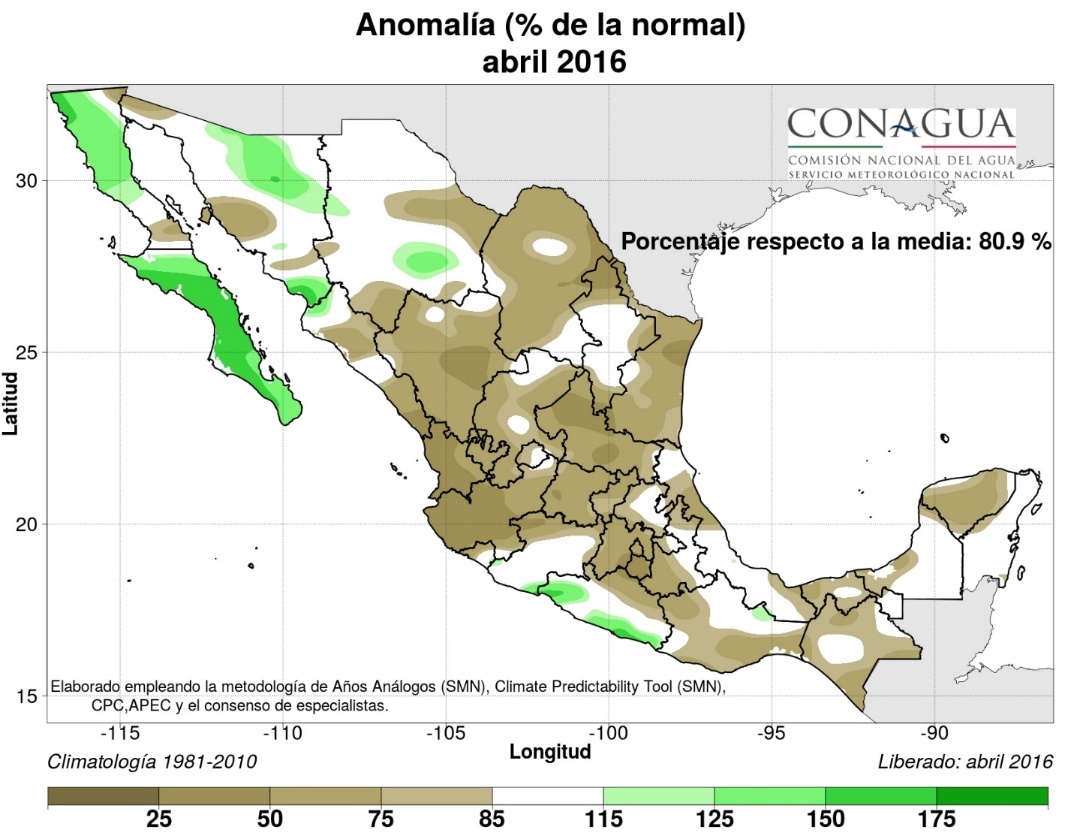 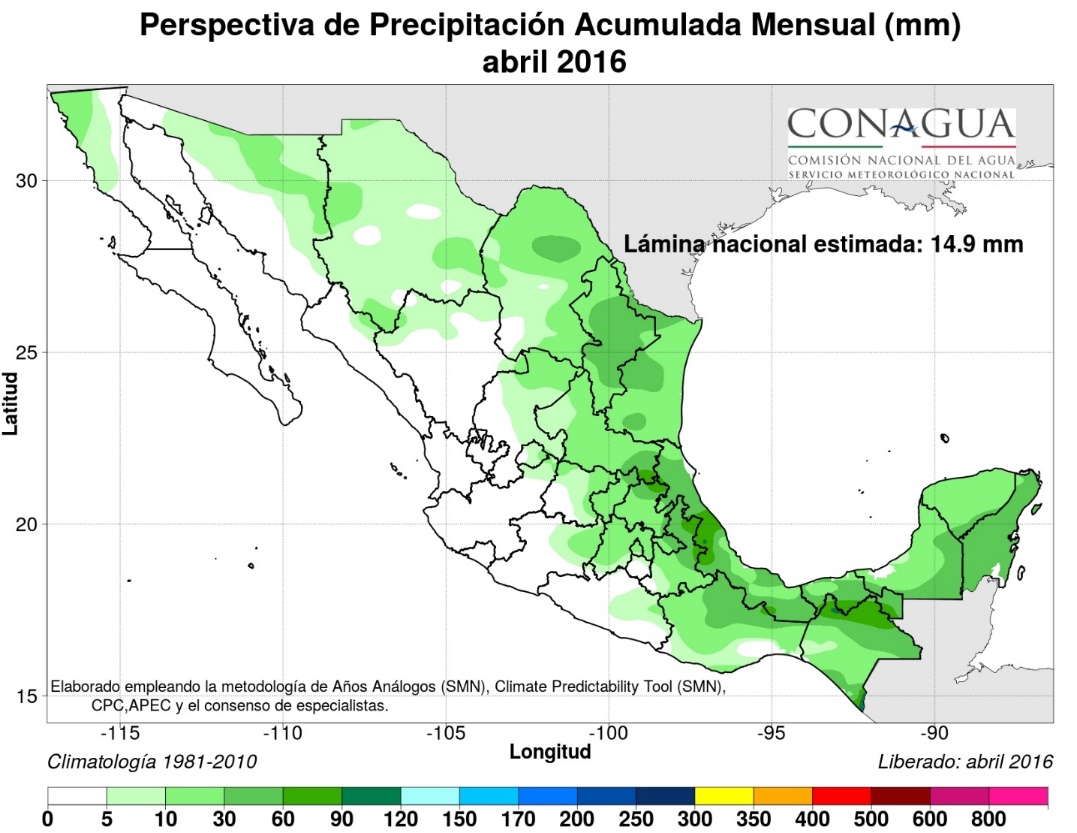 Perspectiva: Precipitación para el mes de mayo
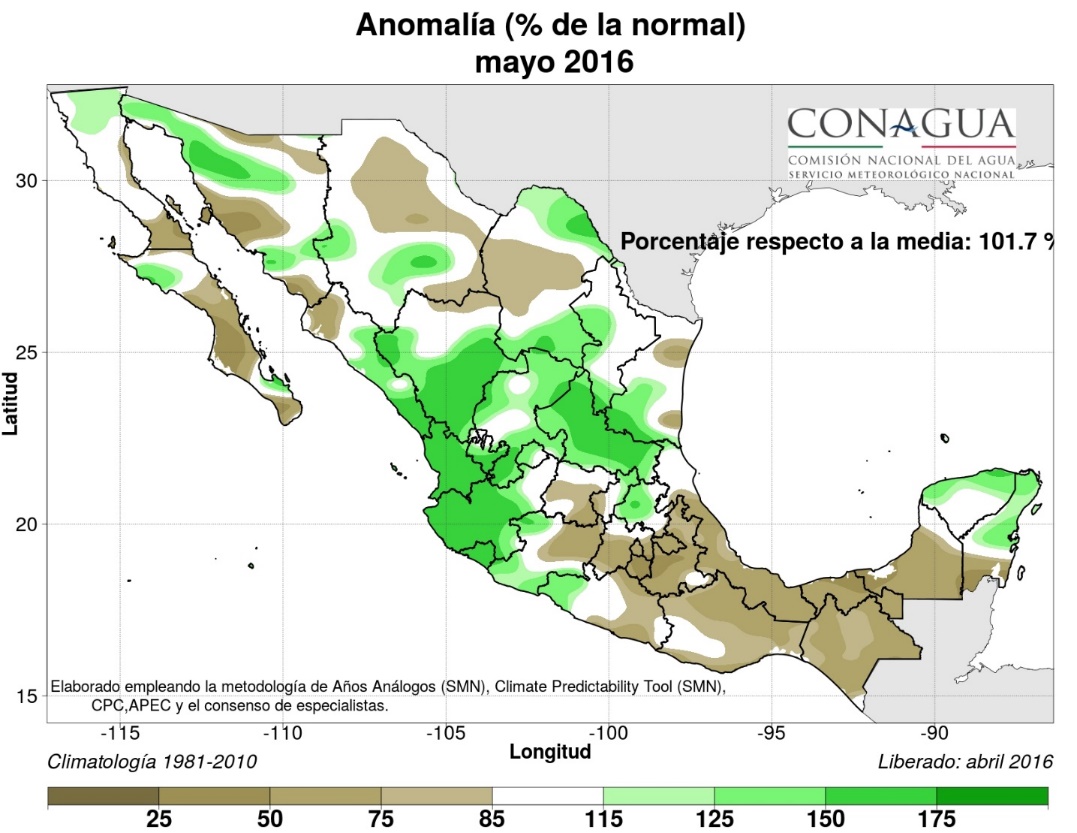 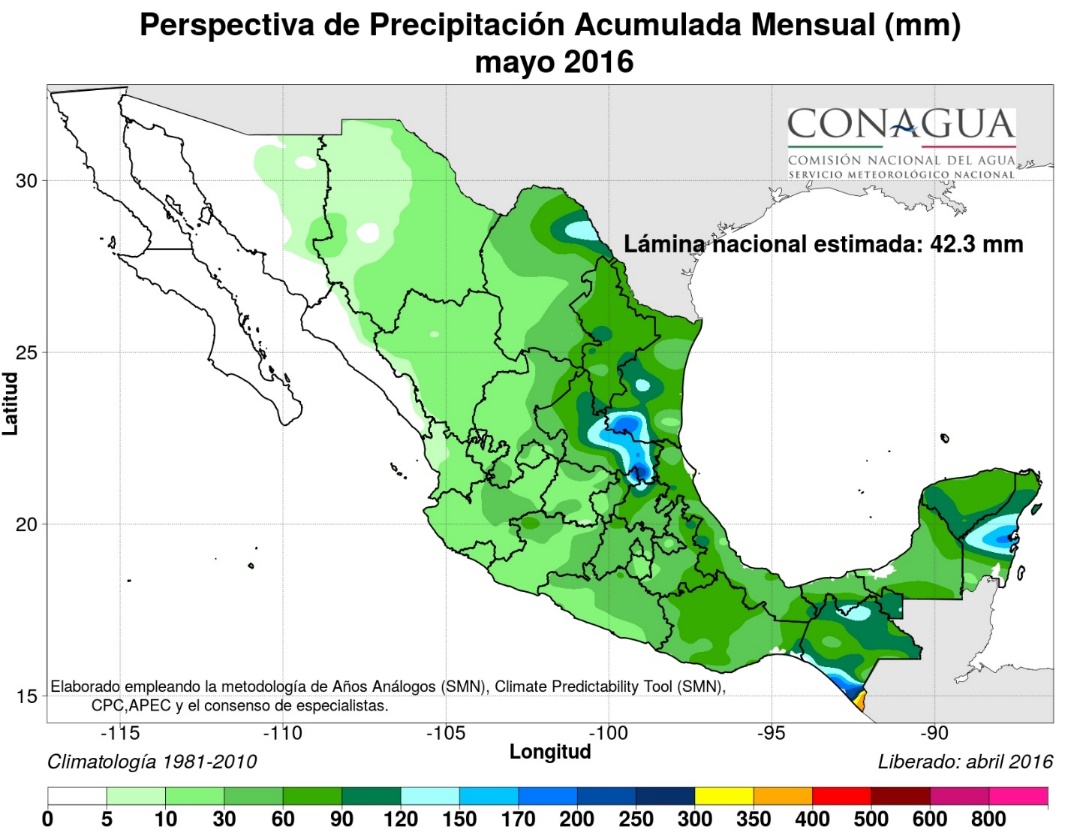 Perspectiva: Precipitación para el mes de junio
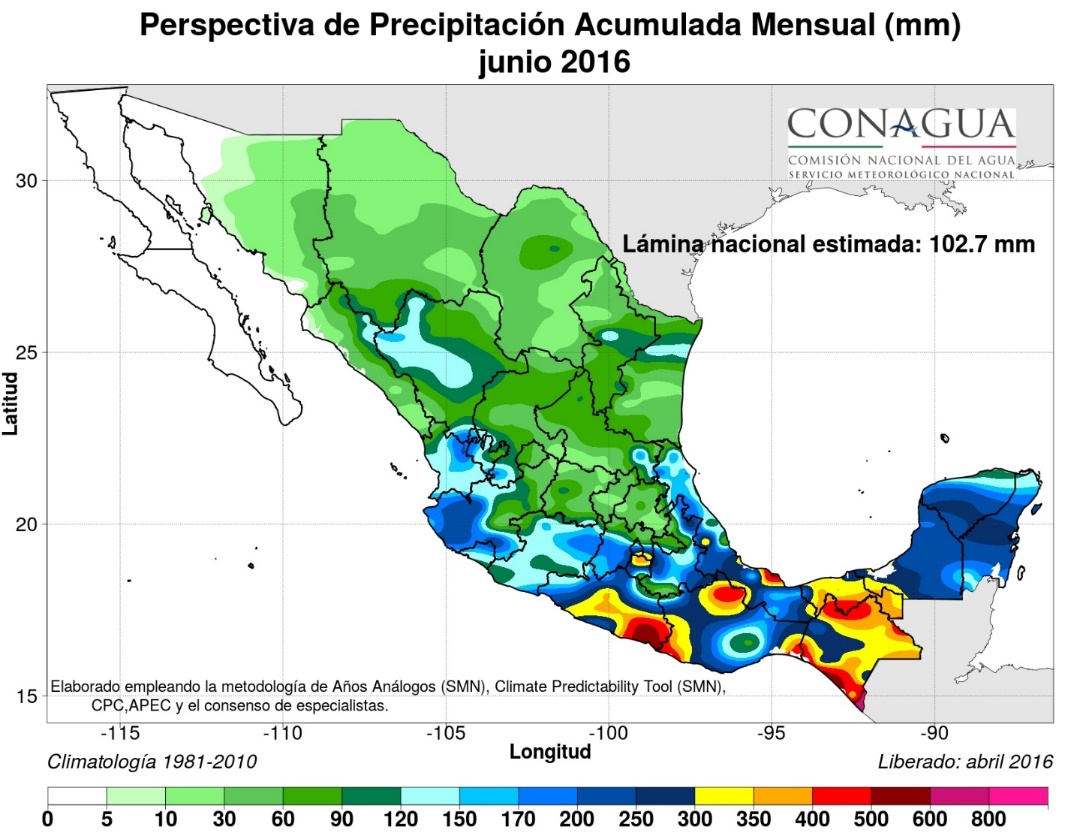 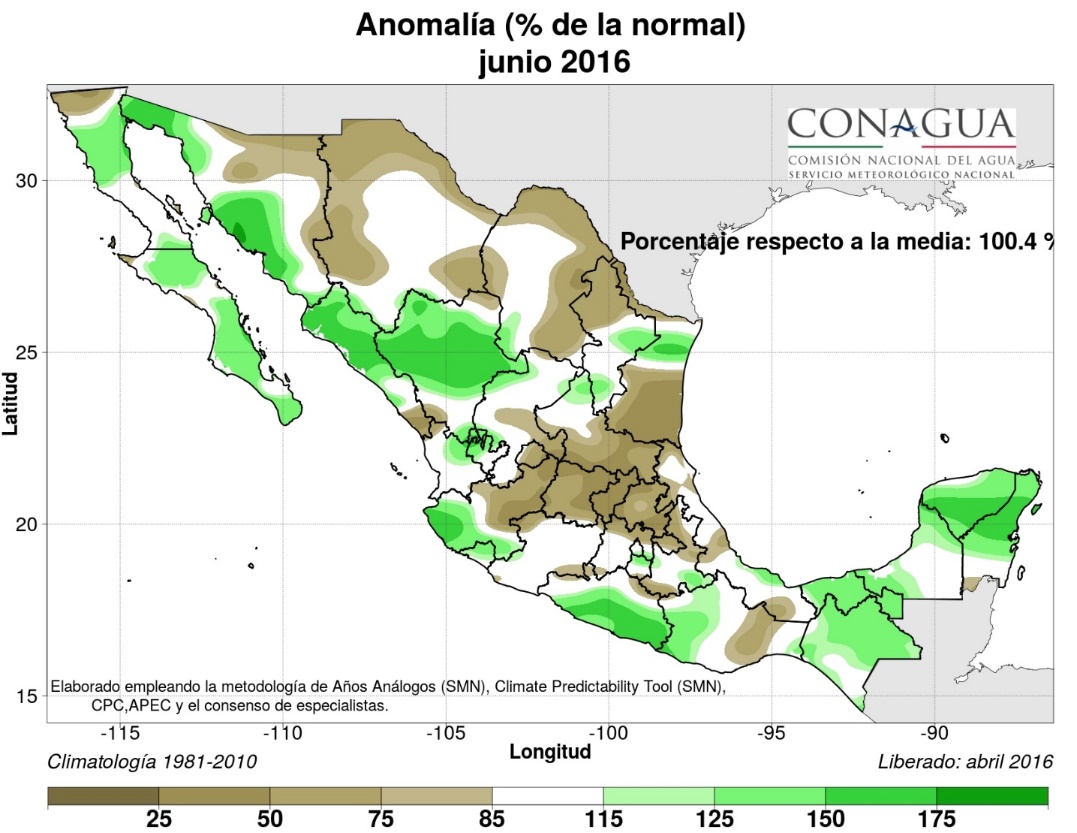 Perspectiva: Temperatura máxima para el mes de abril
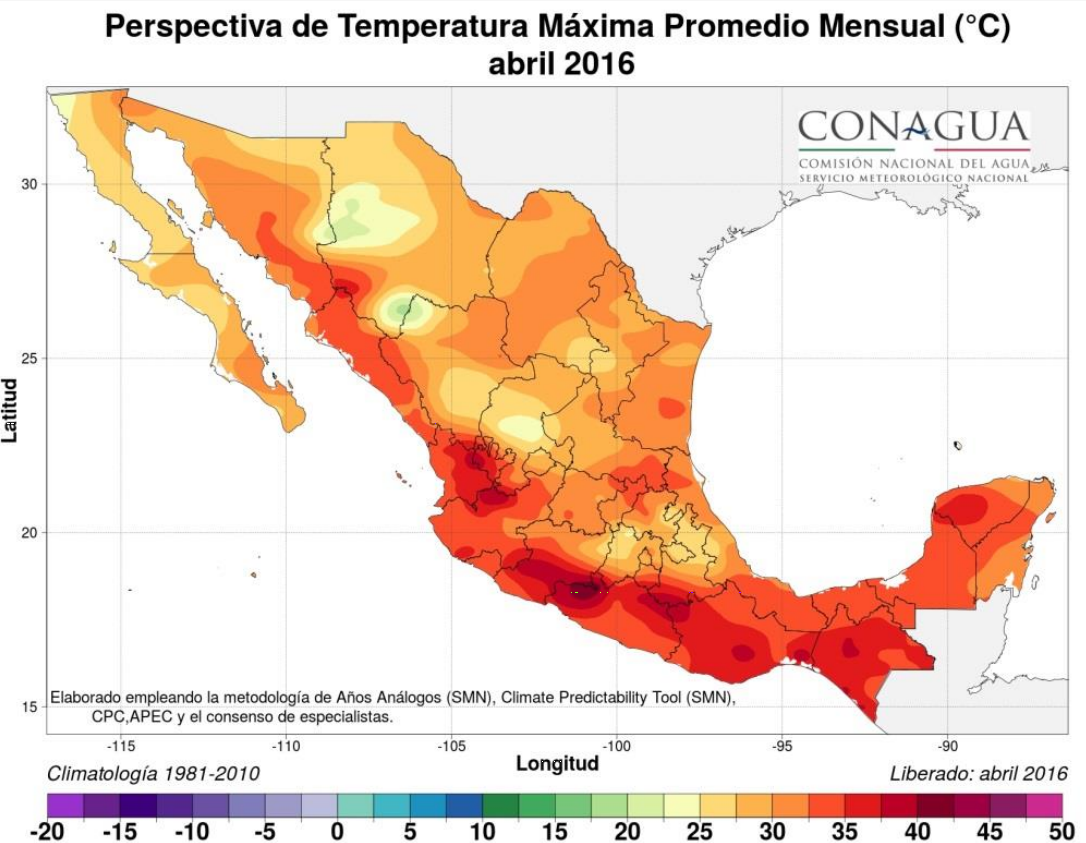 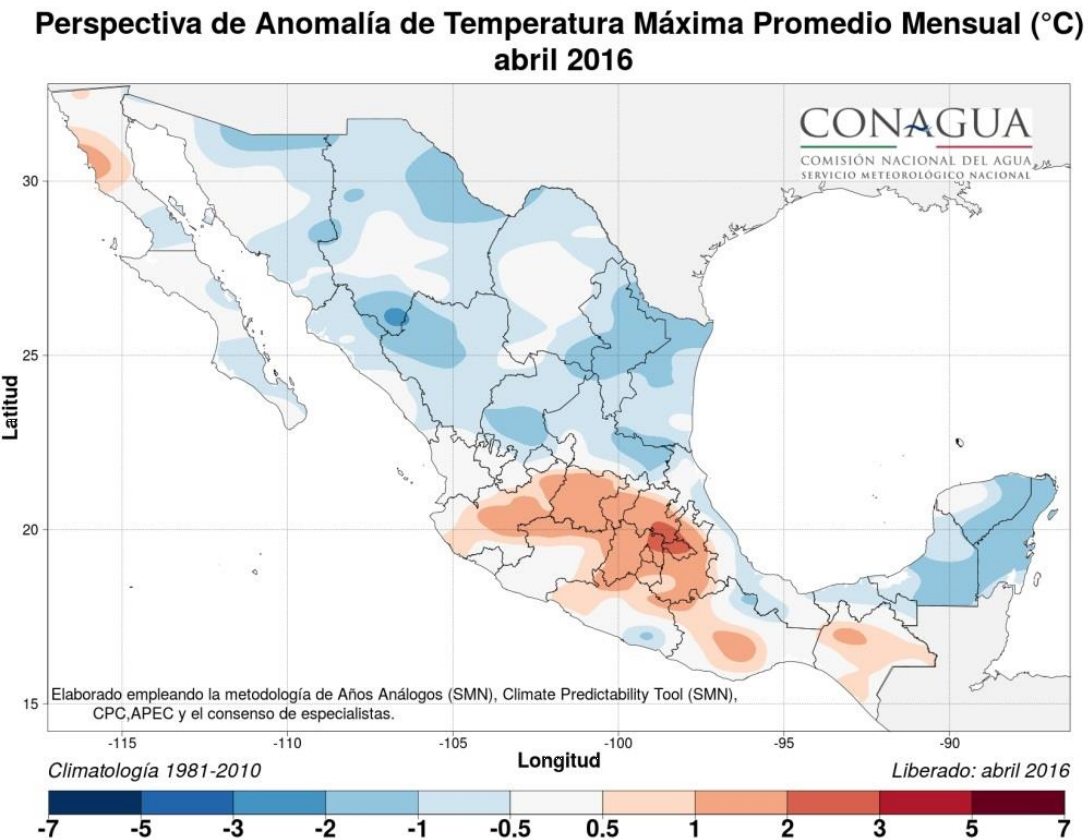 Perspectiva: Temperatura máxima para el mes de mayo
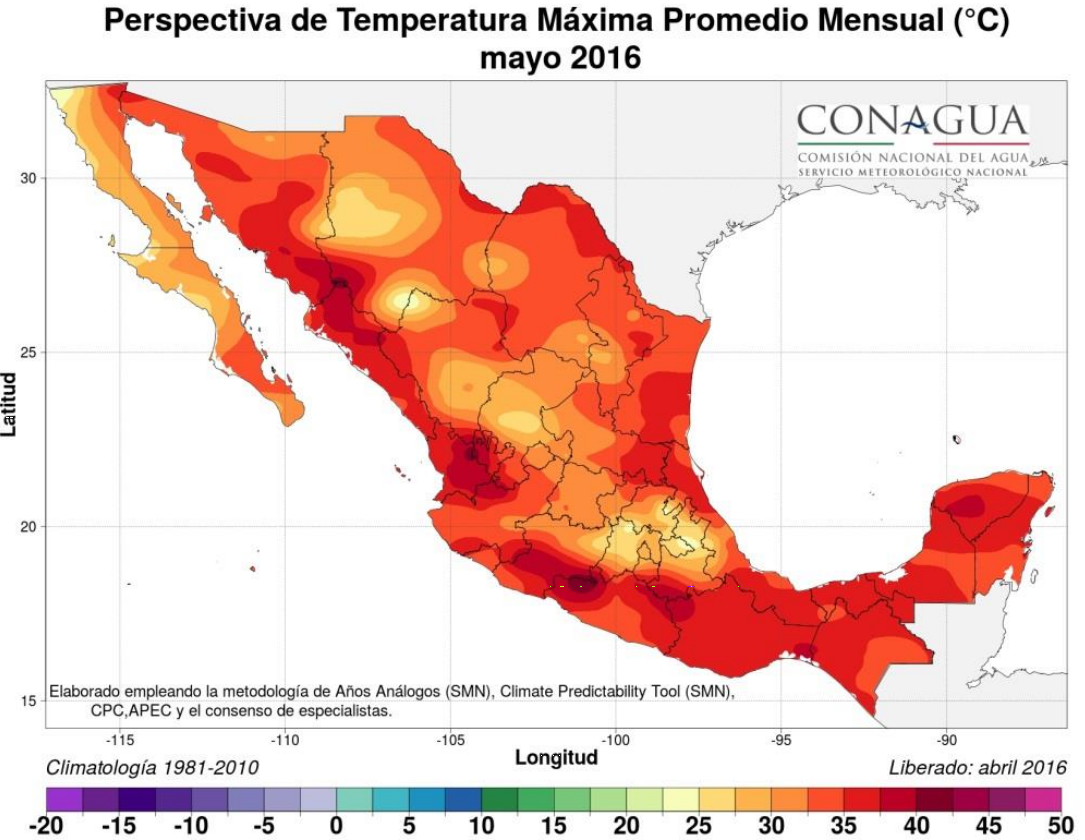 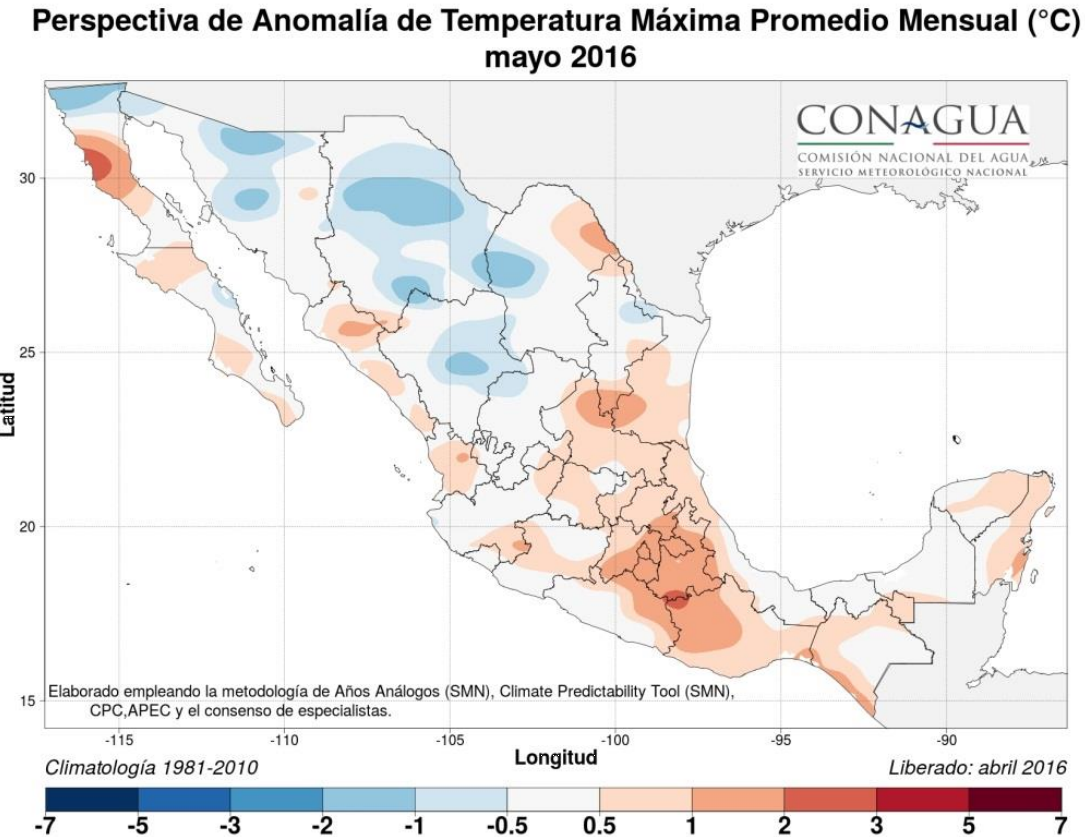 Perspectiva: Temperatura máxima para el mes de junio
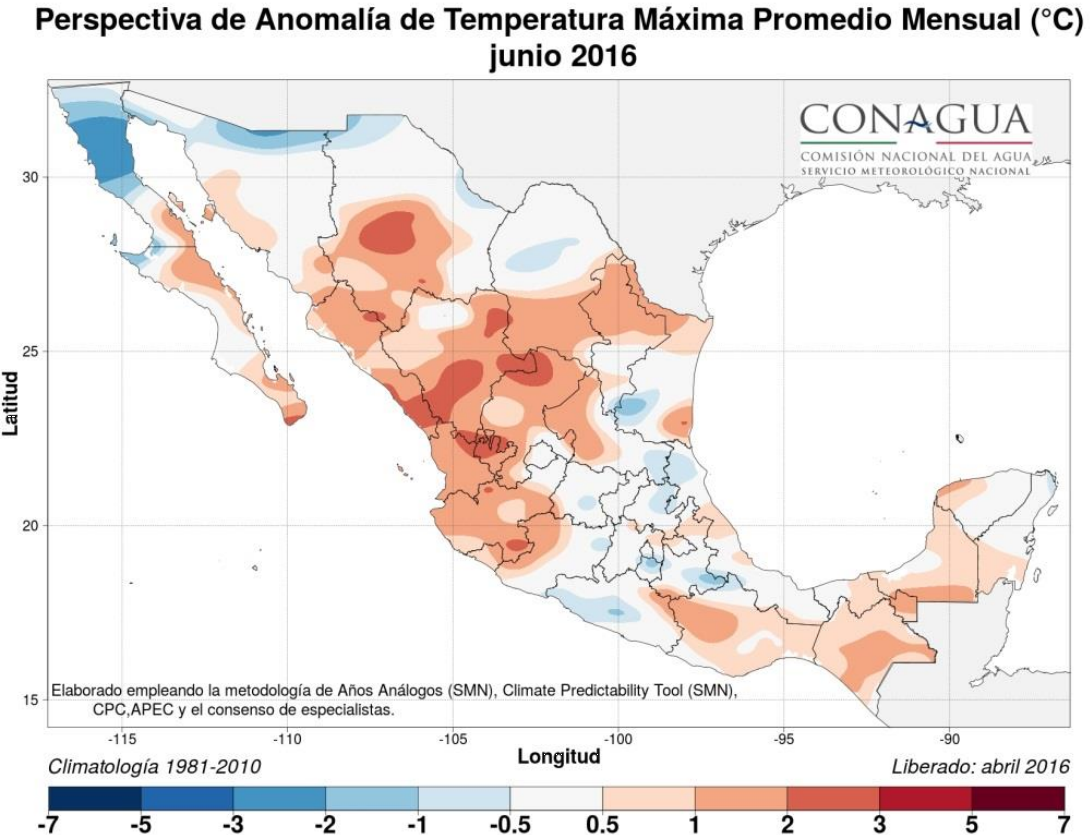 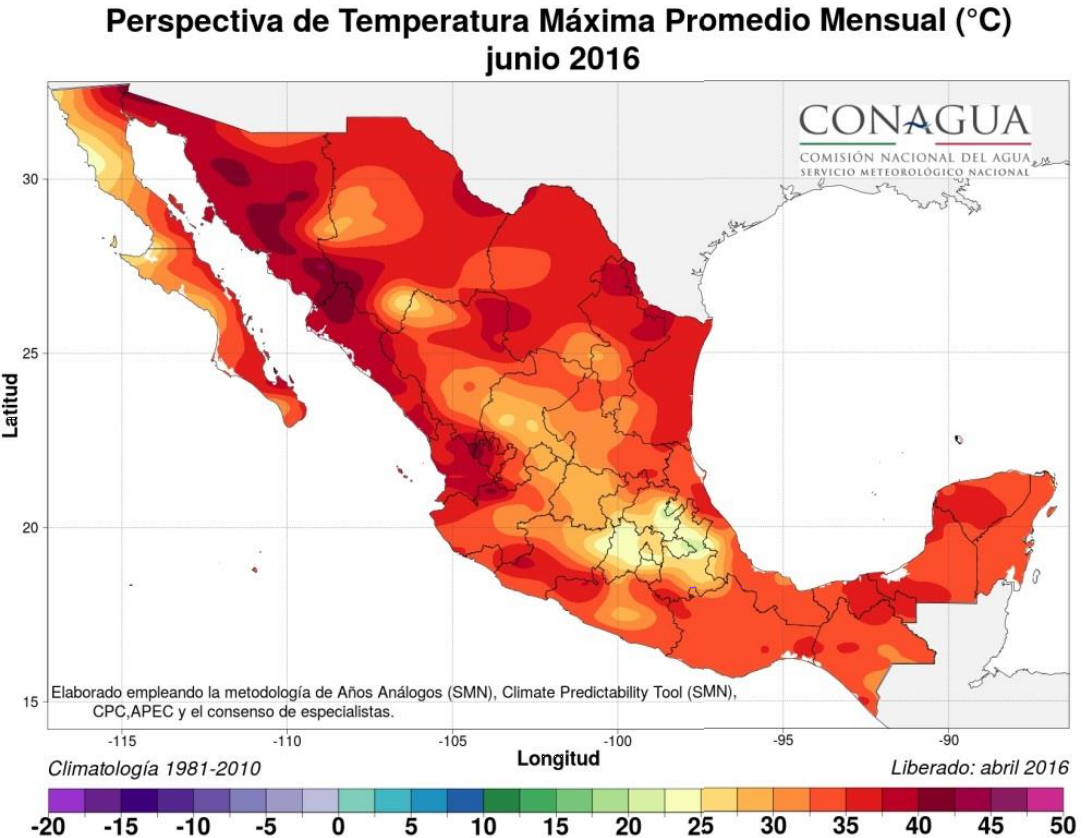 Temperatura promedio: 
del martes 19 al miércoles 27 de abril de 2016.
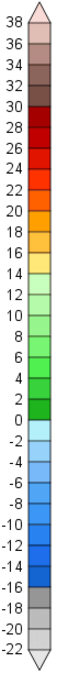 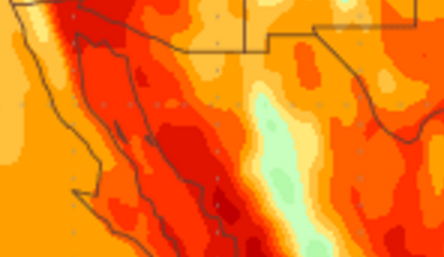 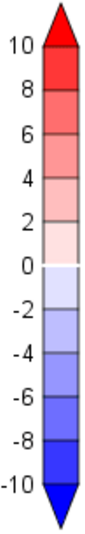 Anomalía de temperatura: 
del martes 19 al miércoles 27 de abril de 2016.
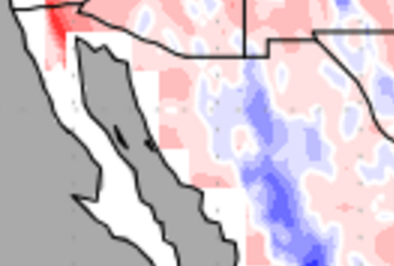 Temperatura promedio: 
del miércoles 27 de abril al jueves cinco de mayo de 2016.
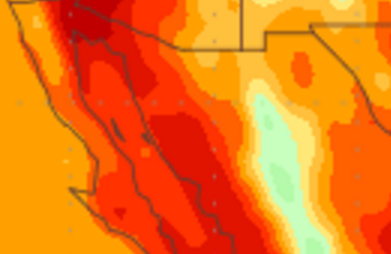 Precipitación (mm): 
del martes 19 al miércoles 27 de abril de 2016.
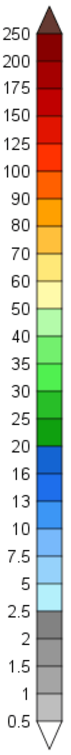 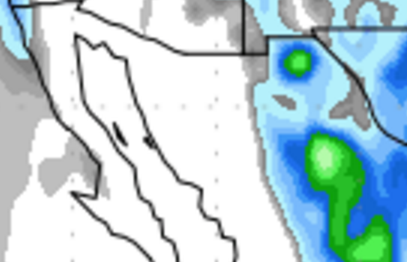 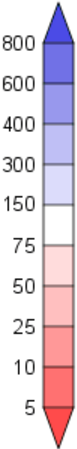 Anomalía de Precipitación (% de la normal): 
del martes 19 al miércoles 27 de abril de 2016.
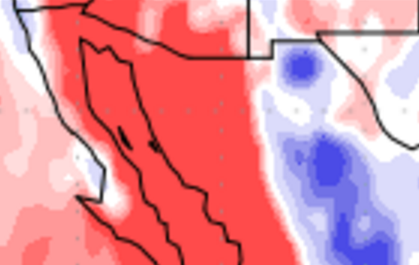 Precipitación (mm): 
del miércoles 27 de abril al jueves cinco de mayo de 2016.
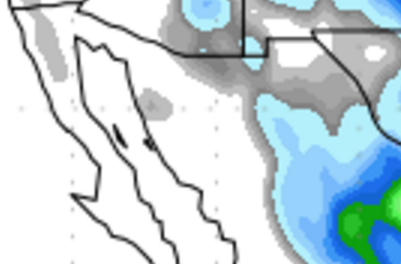 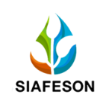 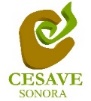 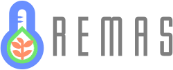 Condiciones meteorológicas esperadas para Sonora
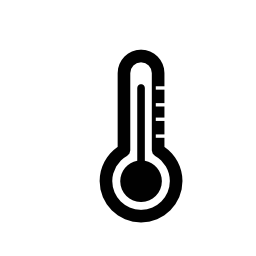 Tabla 1. Temperatura máxima (Tmax) y temperatura mínima (Tmin) esperadas para las principales regiones agrícolas de Sonora durante los próximos días.
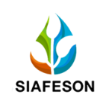 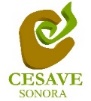 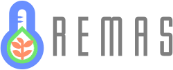 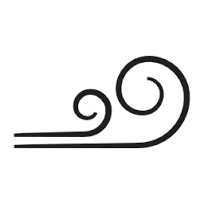 Tabla 2. Velocidad máxima de vientos esperados durante los próximos días en las principales regiones agrícolas de Sonora.
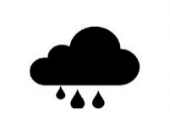 No se esperan precipitaciones en las principales zonas agrícolas durante los próximos días.